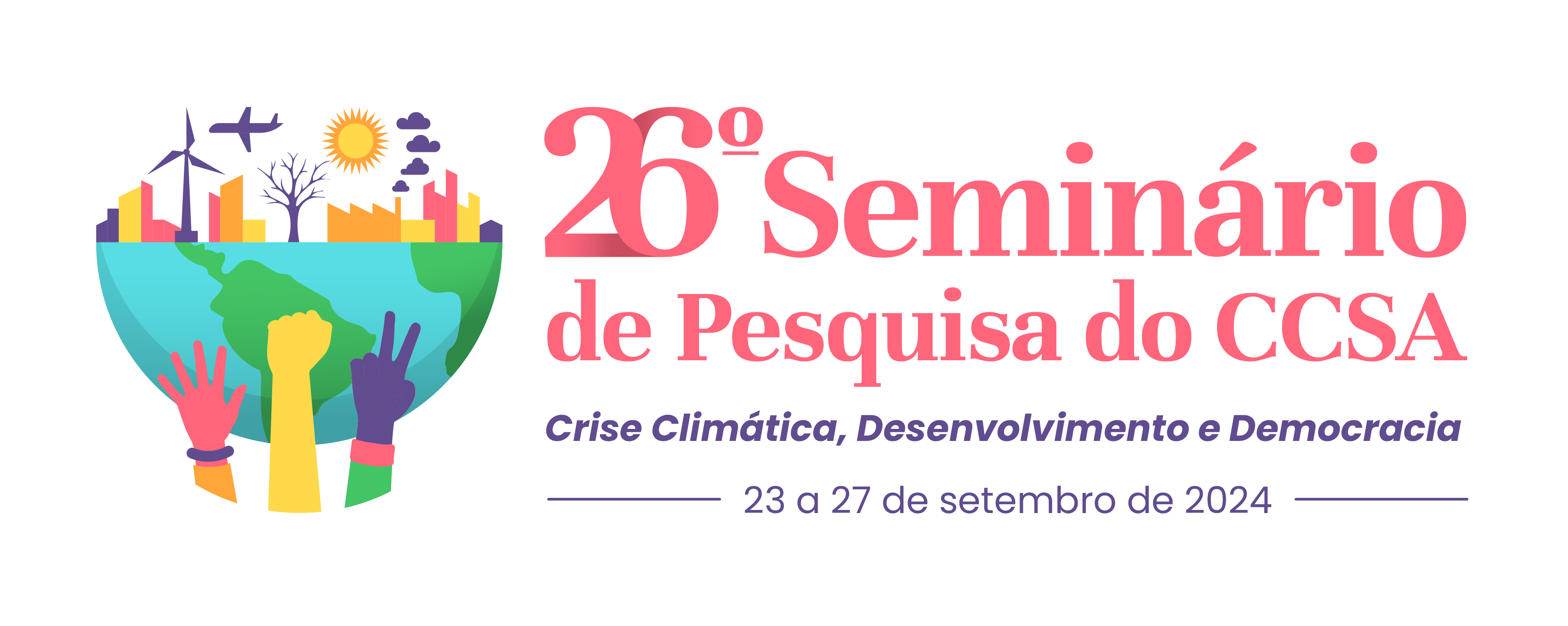 IMPLEMENTAÇÃO DA DECISÃO DO POVO INDÍGENA XUKURU VS. BRASIL NO ÂMBITO DO TRIBUNAL REGIONAL FEDERAL DA QUINTA REGIÃO
Ellen de Nazaré dos Santos Mendes – UFRN – ellennsmendes@gmail.com
Thiago Oliveira Moreira – UFRN - thiago.moreira@ufrn.br
INTRODUÇÃO
A condenação do Brasil na Corte Interamericana de Direitos Humanos, no Caso do Povo Indígena Xukuru, revela a falha do Estado em assegurar os direitos fundamentais dos indígenas, no que diz respeito à garantia efetiva de posse e usufruto exclusivo de seu território, conforme estabelecido na Constituição Federal de 1988. A partir dessa condenação, a Corte determinou, entre outros pontos, que o Estado deveria garantir, de maneira imediata e efetiva, o direito de propriedade coletiva do Povo Indígena Xukuru sobre seu território, assim como concluir o processo de desintrusão do território, com extrema diligência, efetuando os pagamentos das indenizações por benfeitorias de boa-fé pendentes e remover qualquer tipo de obstáculo ou interferência sobre o território em questão. Levando isso em consideração, eis que surge a seguinte questão: qual o impacto jurídico que a sentença da Corte IDH causou no Tribunal Regional Federal da 5° Região (TRF-5)?
METODOLOGIA
Foram realizadas  pesquisa bibliográfica, análises do conteúdo da Decisão da Corte IDH e das movimentações de ações processuais que tramitam no TRF5 e envolvem as terras do Povo Xukuru no Tribunal em questão. Portanto, trata-se de uma pesquisa dedutiva que possui uma forma de abordagem exploratória e explicativa.
OBJETIVOS
Buscou-se demonstrar qual foi o impacto que a decisão da Corte IDH teve sobre o TRF-5 e, de maneira mais específica, descreveu-se a situação do povo Xukuru no Brasil, analisou-se a decisão da Corte IDH e investigou-se o andamento do cumprimento dos pontos resolutivos dessa condenação no âmbito do TRF-5.
Imagem (caso seja oportuno)
RESULTADOS
Foi possível identificar que o TRF-5 vem reconhecendo a grande importância e necessidade do cumprimento das determinações da Corte IDH para o caso Povo Xukuru vs. Brasil, uma vez que houve um considerável avanço no que diz respeito à conclusão dos processos que envolvem essas terras indígenas.
Isso porque, conforme verificado, alguns processos que tramitavam neste tribunal regional foram concluídos após a decisão da Corte Interamericana e houve uma importante decisão na ação rescisória que envolve a Aldeia Caípe, localizada no coração do território indígena Xukuru,  que também encaminha tal ação para uma solução definitiva.  Entretanto, ainda há ações pendentes de solução e, somente após a conclusão de todas elas, será possível adimplir, em sua totalidade, com as determinações da Corte IDH.
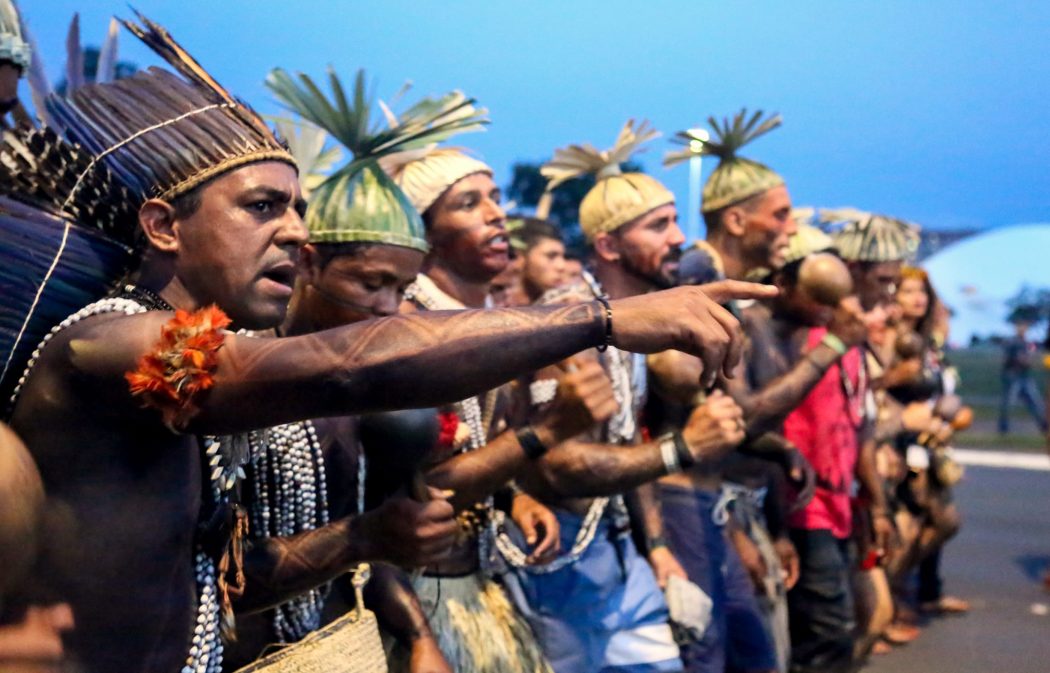 Imagem (caso seja oportuno)
REFERÊNCIAS
BASSETTO, Marcelo Eduardo Rossitto; KONNO, Alyne Yumi. O Caso do Povo Indígena Xucuru perante a Comissão Interamericana de Direitos Humanos.
NÓBREGA, Flavianne Fernanda Bitencourt; PAFFER, Maria Eduarda Matos de; NASCIMENTO, Anne Heloise Barbosa do. Ius Constitutionale Commune e o direito indígena brasileiro: os impactos da decisão do caso povo xucuru versus brasil na jurisprudência e na administração pública nacional. Revista Brasileira de Políticas Públicas, [S.L.], v. 11, n. 2, p. 623-646, 7 nov. 2021.
PINTO, Ana Carolina Amaral. Desenvolvendo a cultura de monitoramento de sentenças da Corte Interamericana de Direitos Humanos no Brasil: o caso do Povo Xukuru do Ororubá. 2022. 52 f. TCC (Graduação) - Curso de Direito, Universidade Federal de Pernambuco, Recife, 2022.PIOVESAN, Flávia. Direitos Humanos e o Direito Constitucional Internacional. 14. ed. São Paulo: Editora Saraiva, 2013.
CONCLUSÃO
Constatou-se que a sentença da Corte IDH gerou impactos diretos no TRF-5, levando-o à criação de sua própria Unidade de Monitoramento das Decisões do Sistema Interamericano, assim como a sua adesão ao Pacto Nacional do Judiciário pelos Direitos Humanos, o que refletiu diretamente nos processos judiciais envolvendo terras do Povo Indígena Xukuru que estão tramitando no TRF-5.